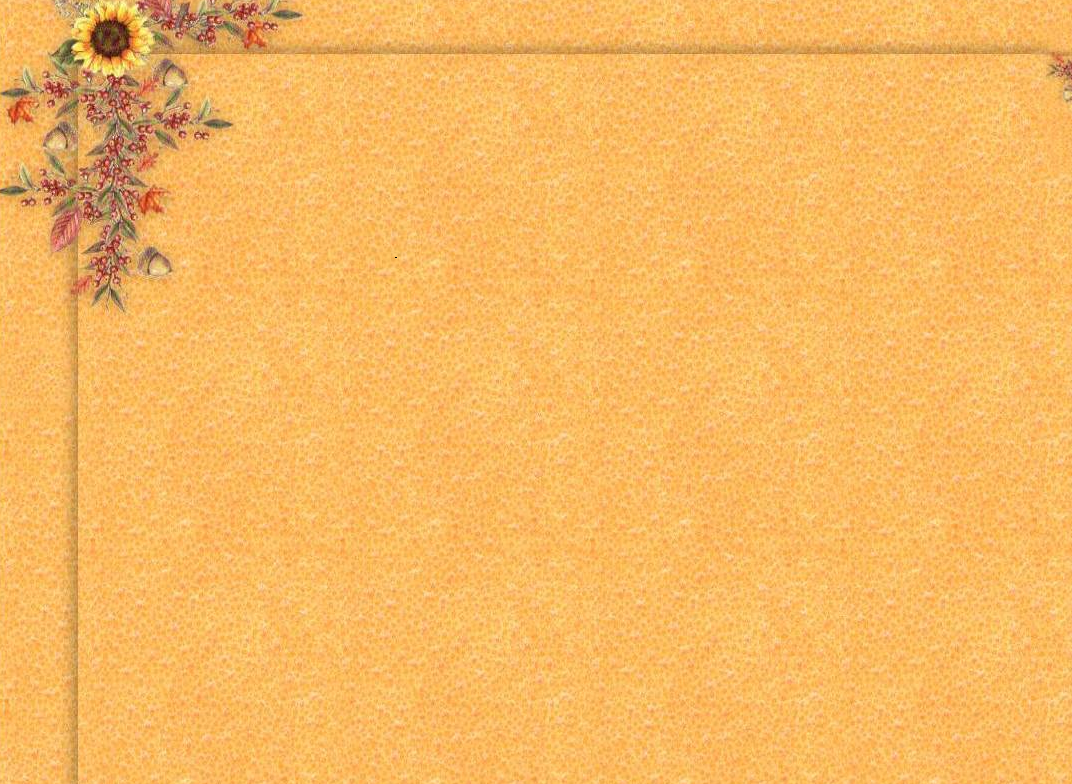 Мини-музей
«Русская изба»
Исполнитель:
Неустроева Лада Игоревна, гр. IV
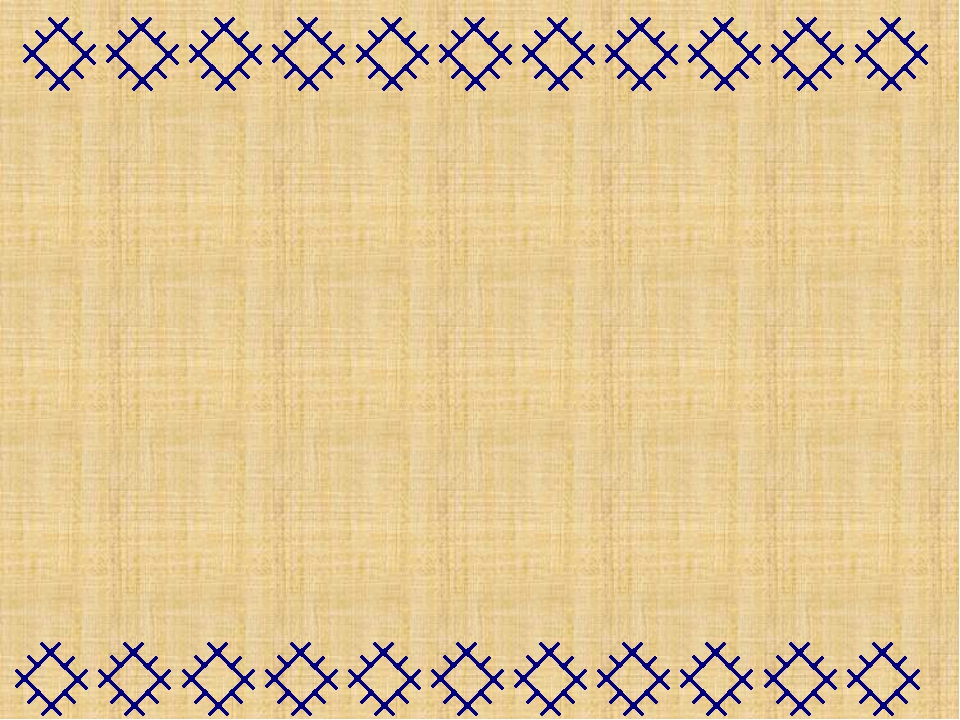 Добро пожаловать!
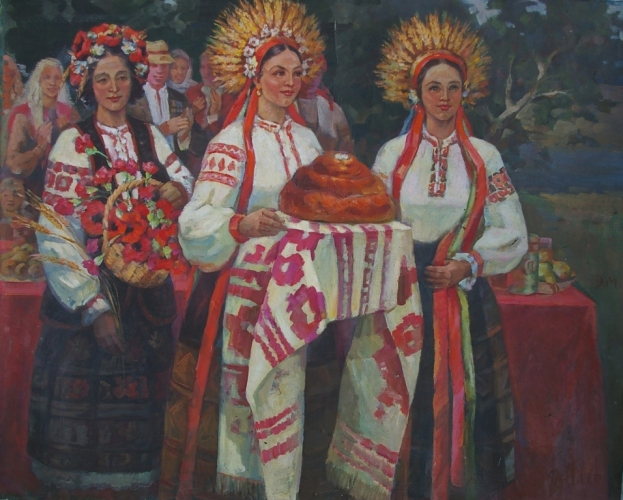 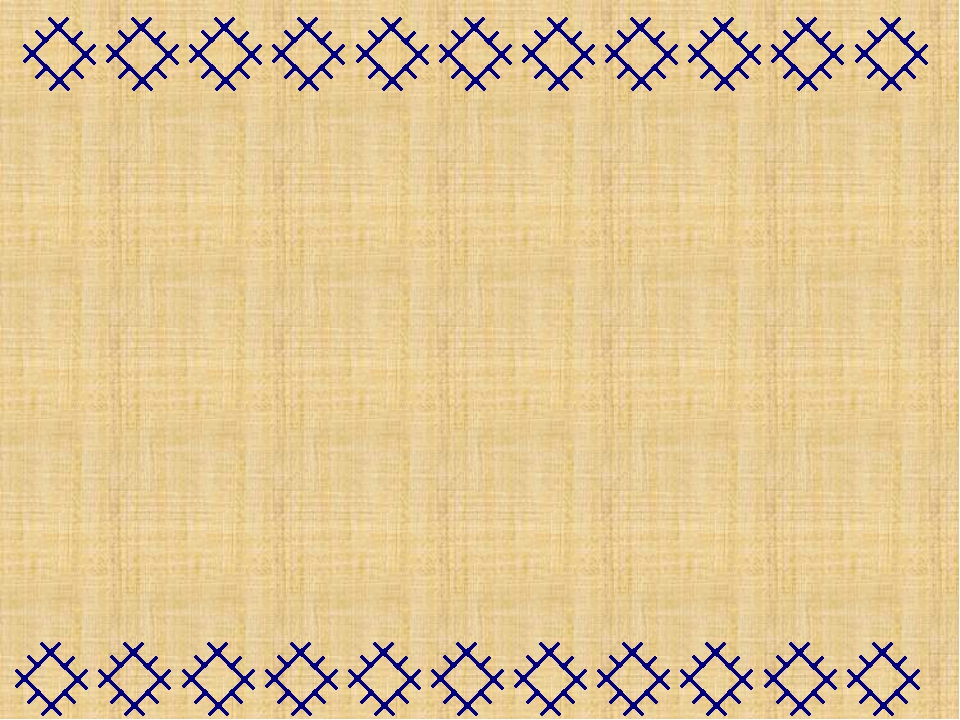 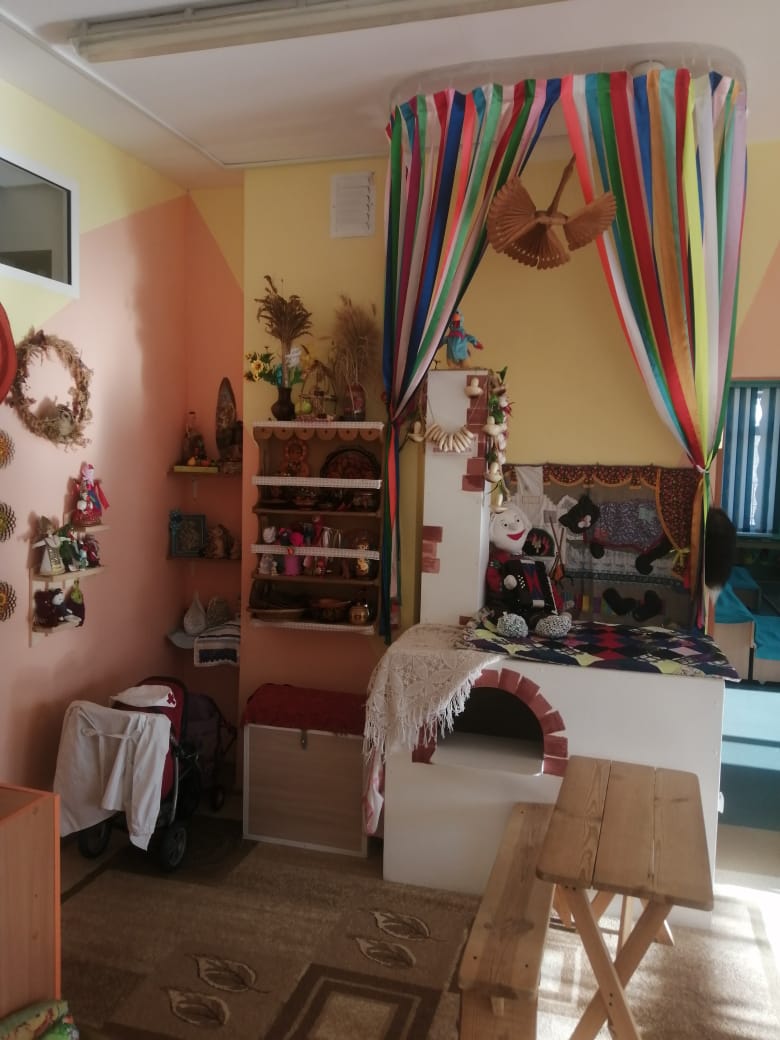 Русская печка, русская печка!
Нет в добром доме теплее местечка!
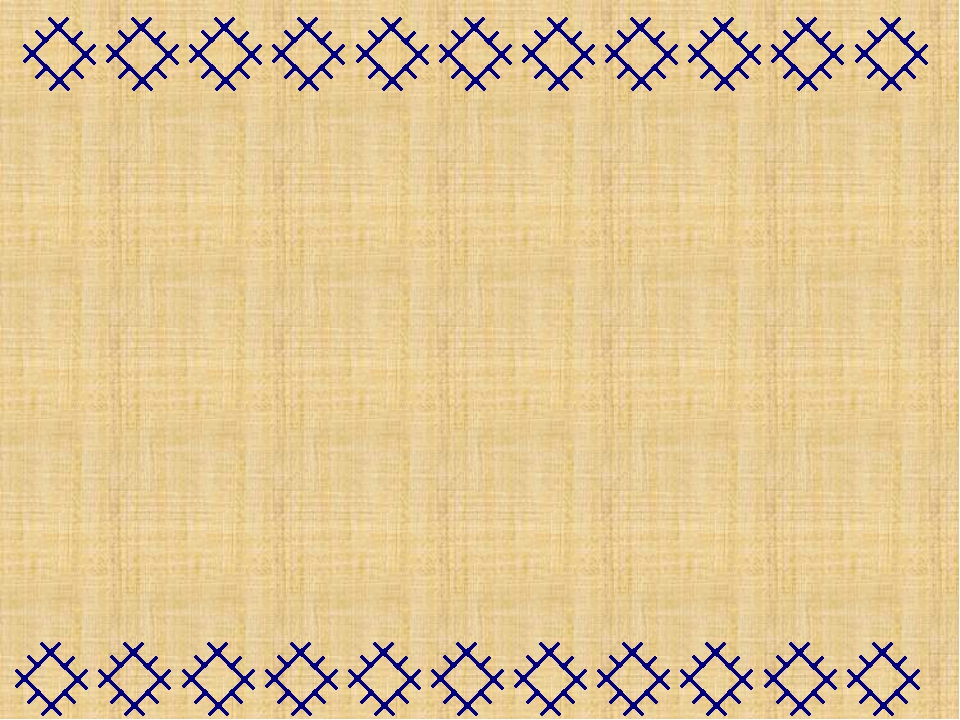 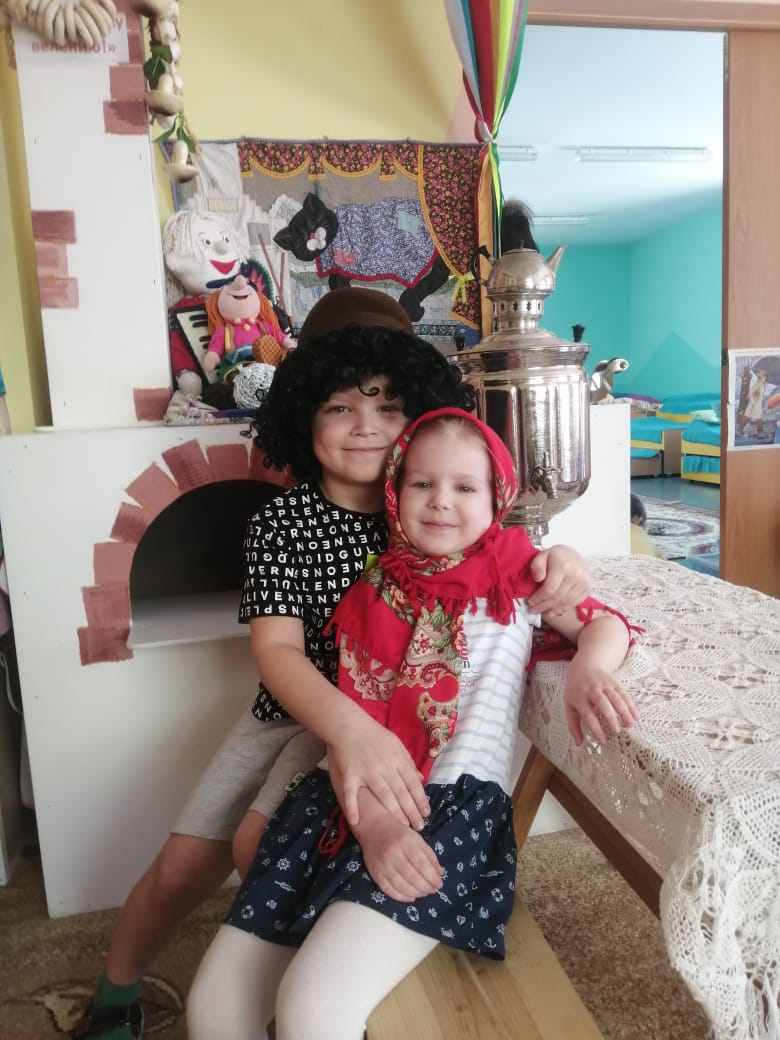 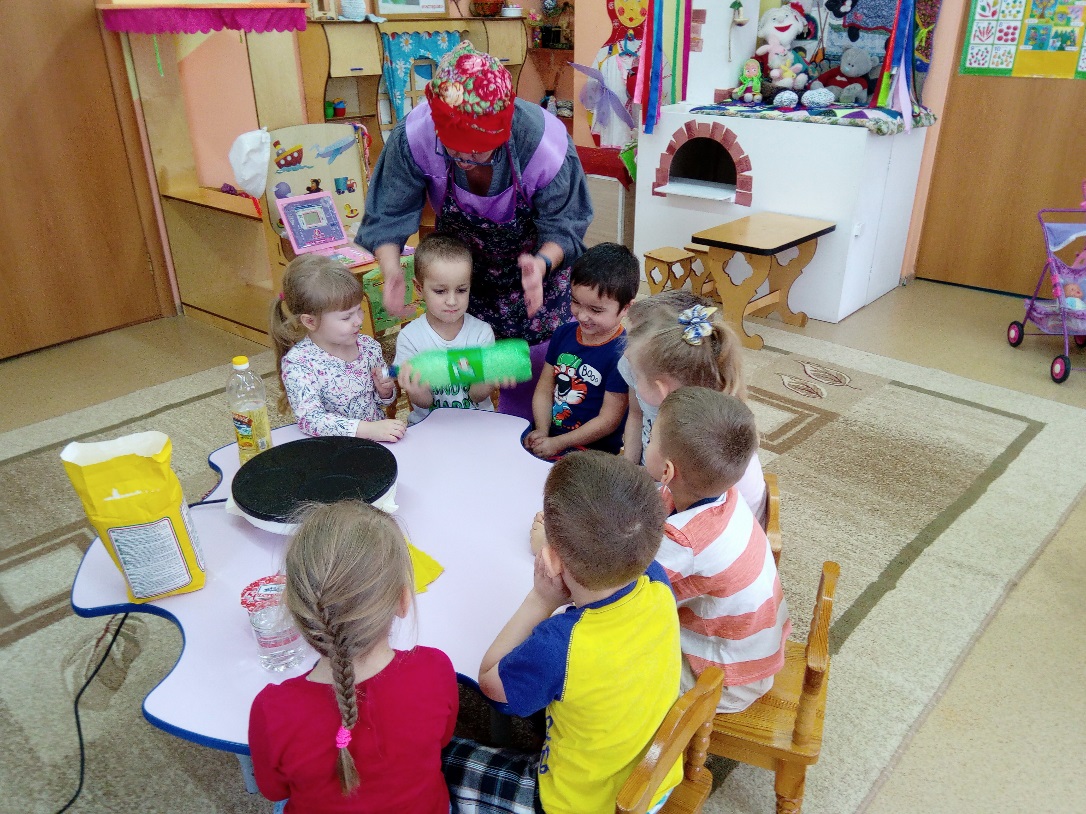 «Посидим рядком, поговорим ладком!»
«Там, где дружат-живут, не тужат!»
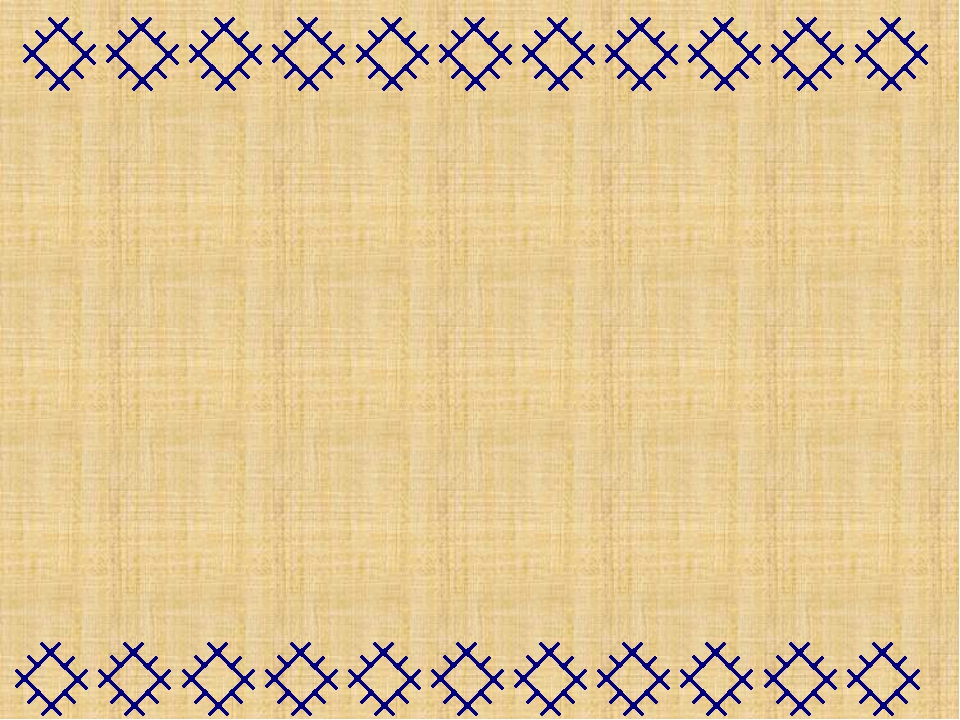 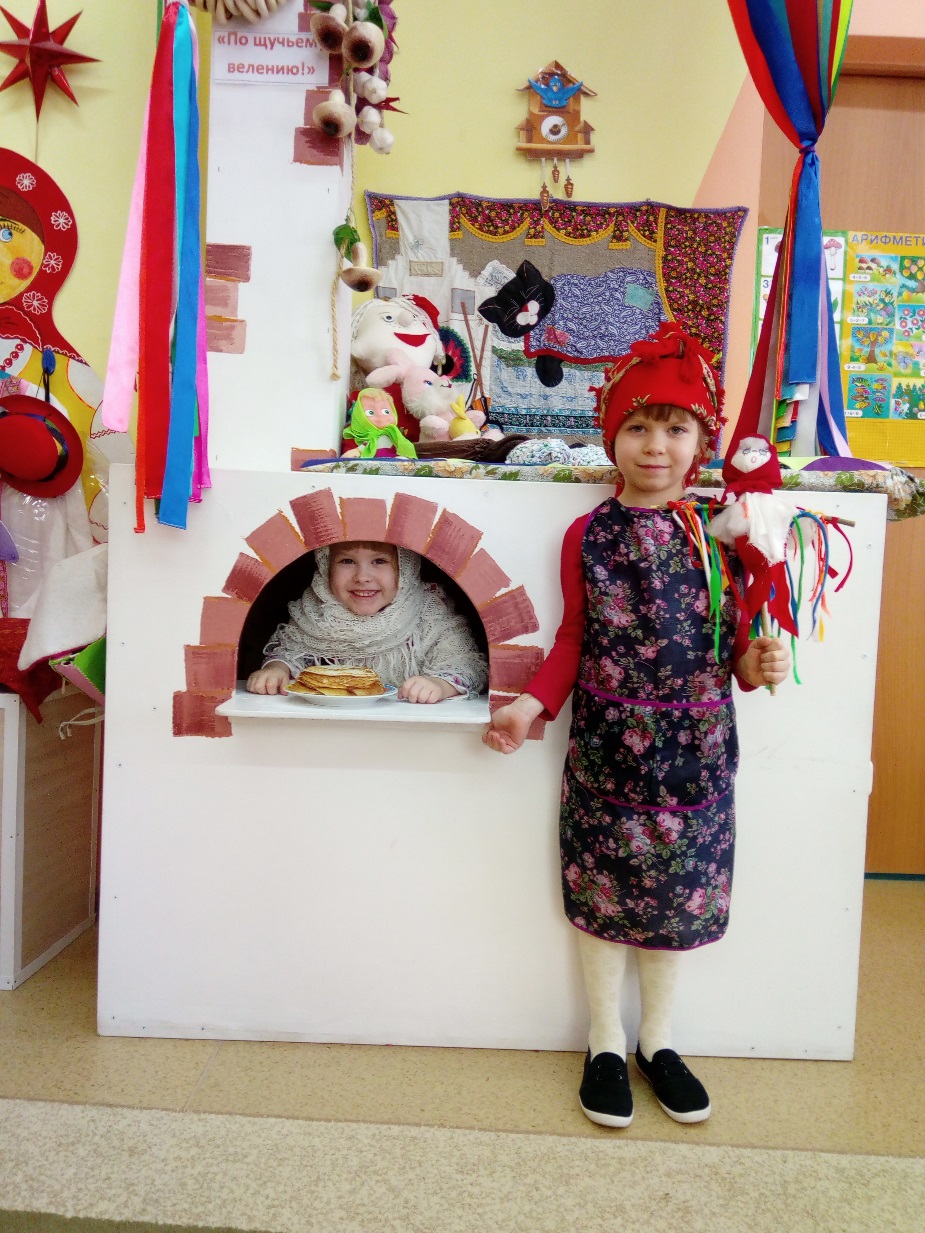 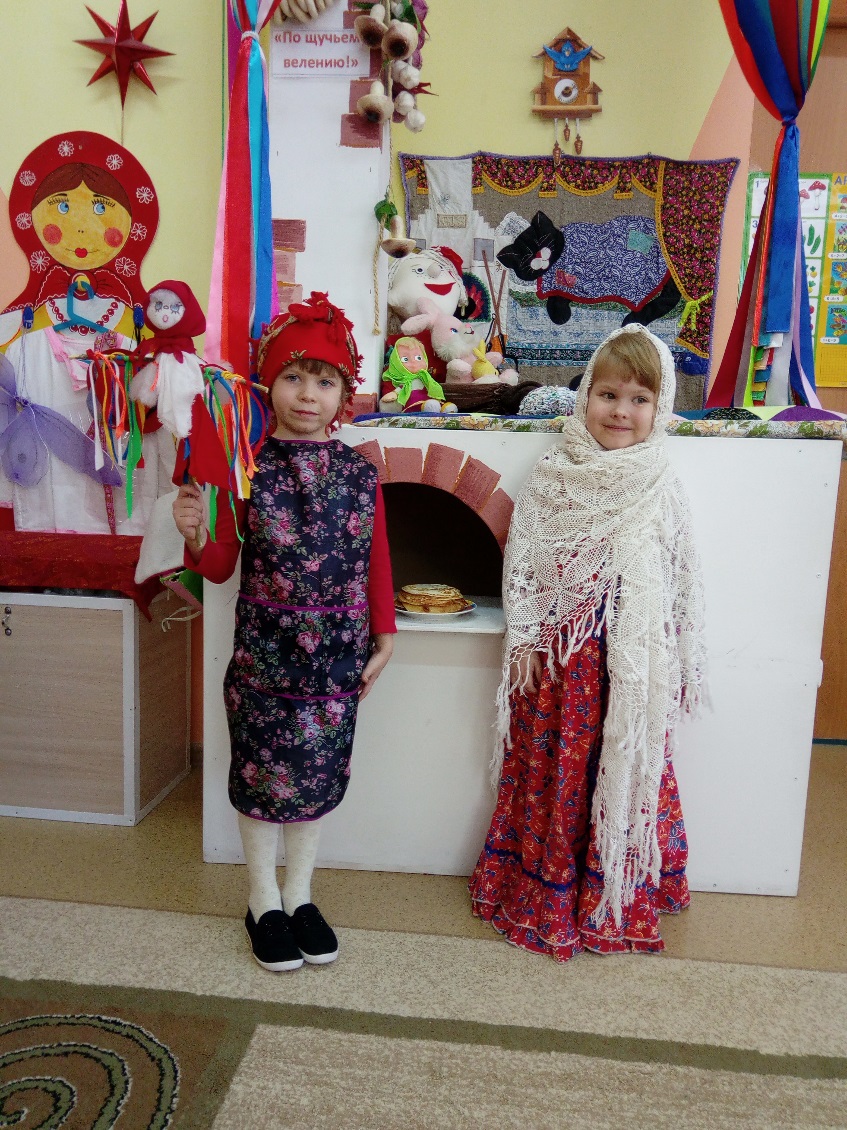 «Не красна изба углами, а красна пирогами!»
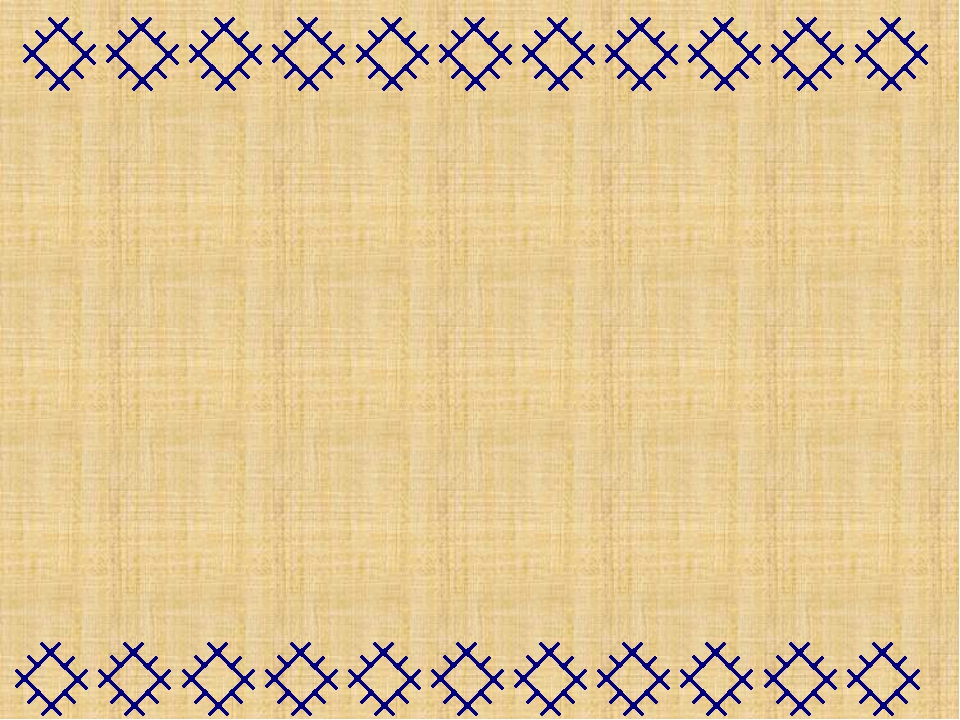 «Ой, гармошка моя!
Как же я люблю тебя!
Ты играешь - я пою!
С тобой весело живу!»
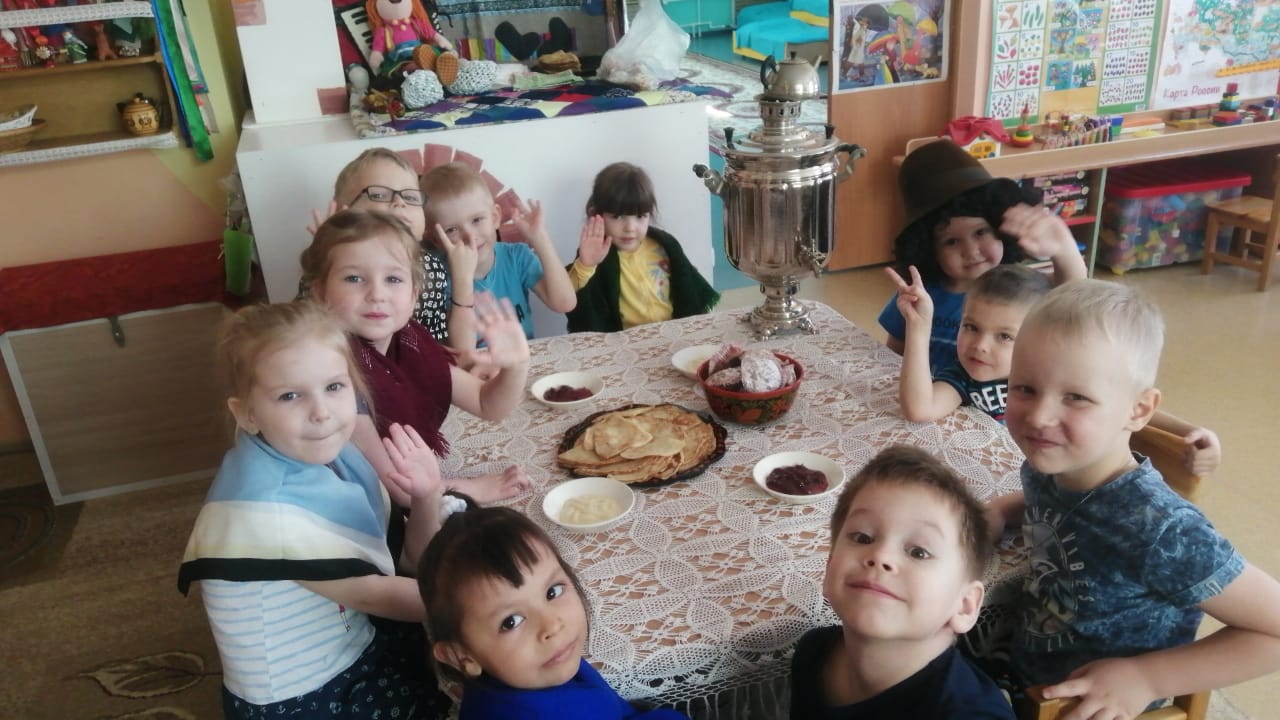 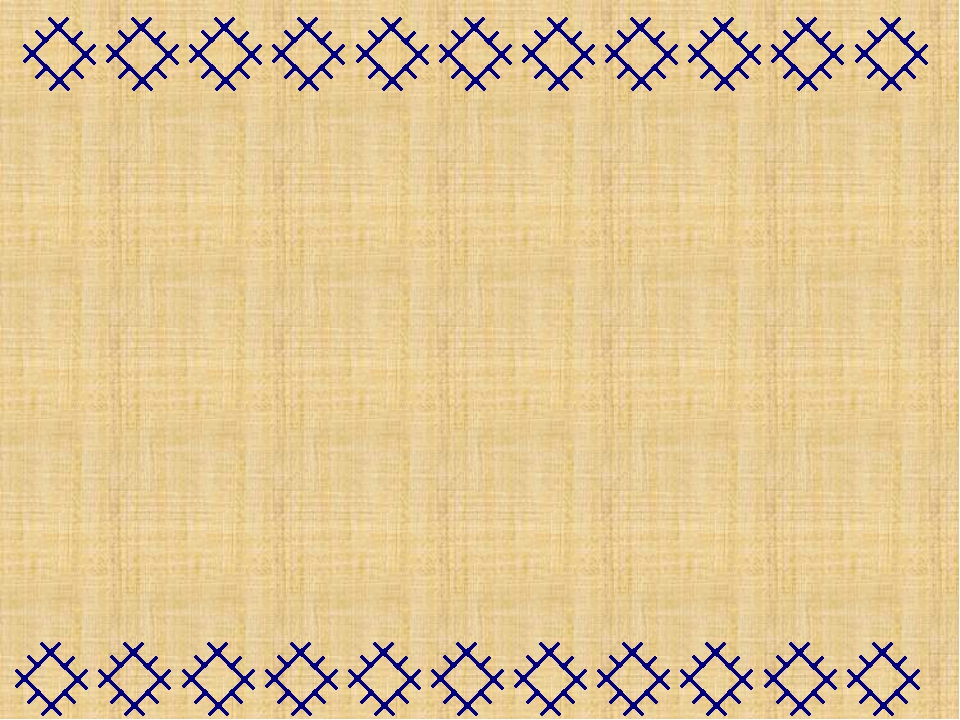 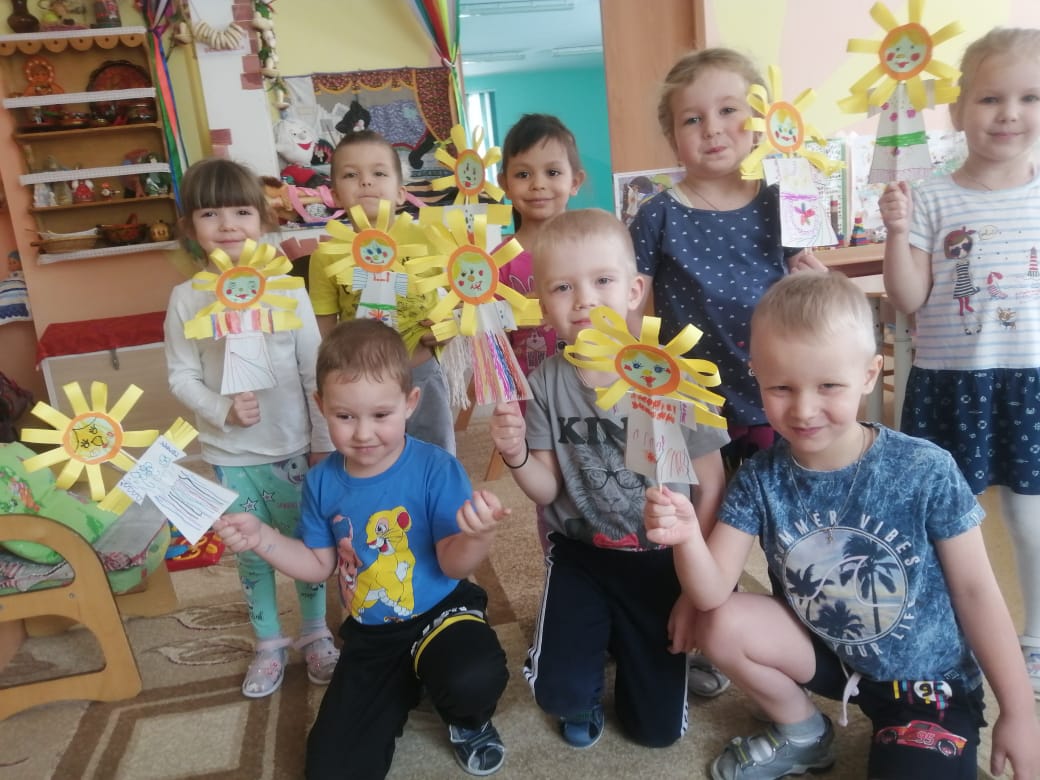 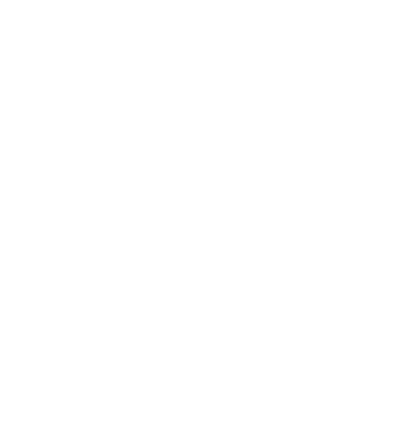 «Мы без дела не сидим, 
Масленицу мастерим!»
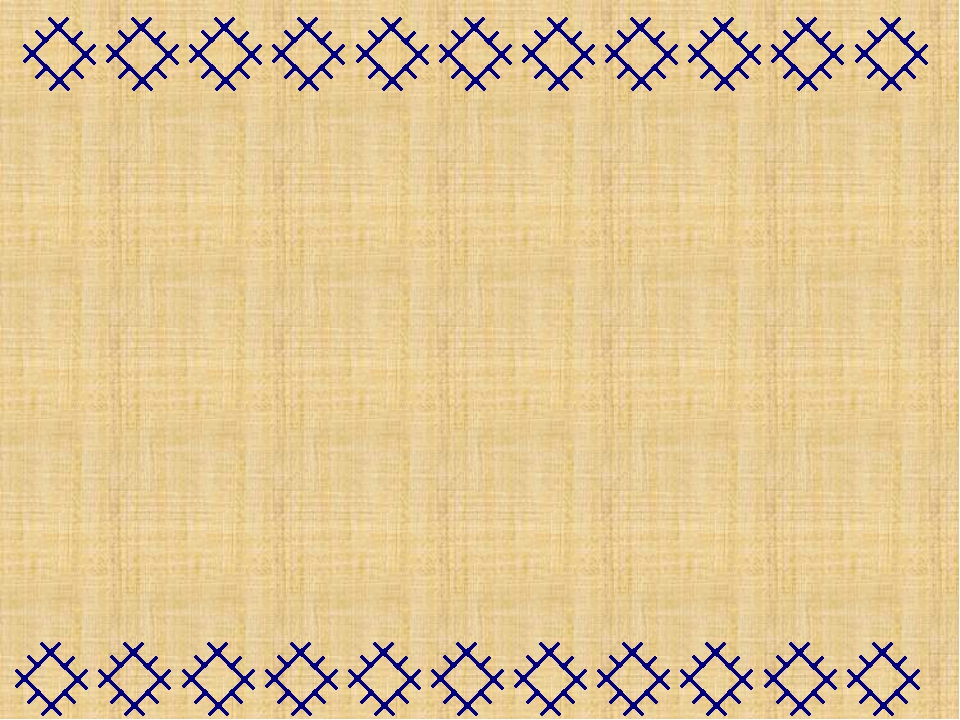 «Удивляется народ: едет печка, дым идет!
А Емеля на печи ест большие калачи!»
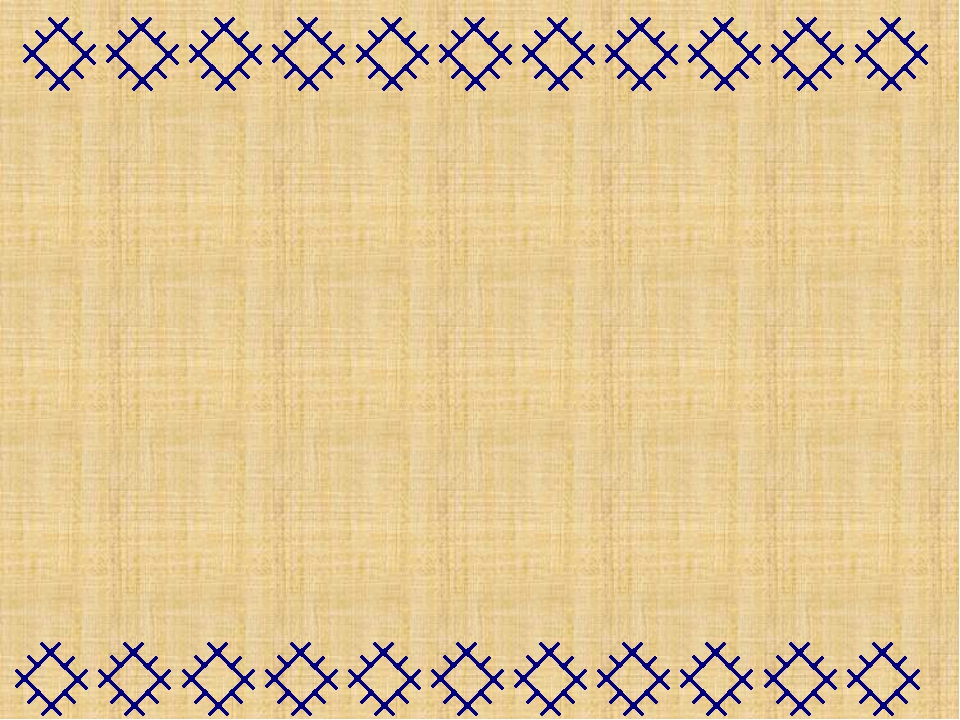 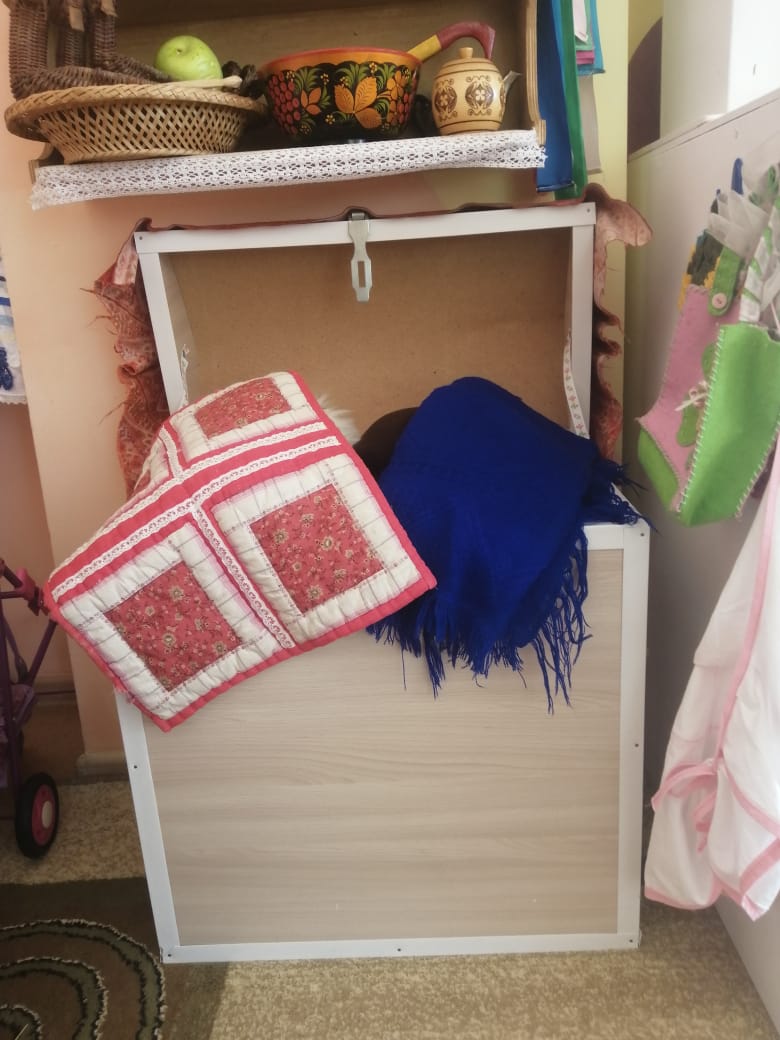 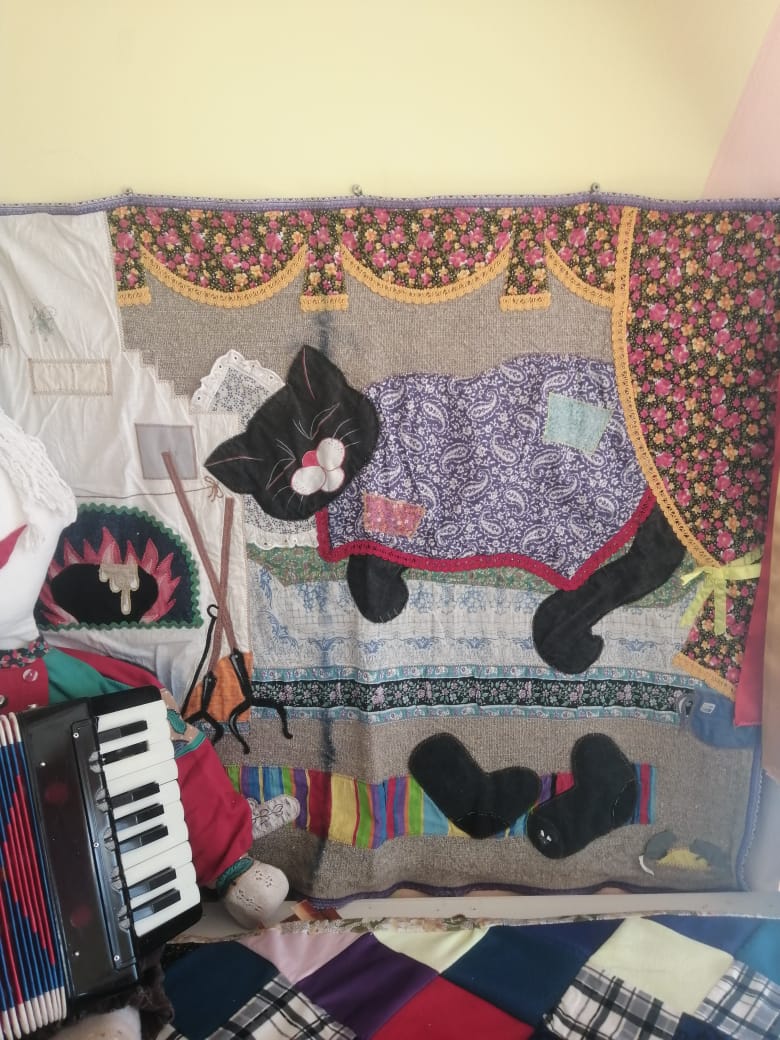 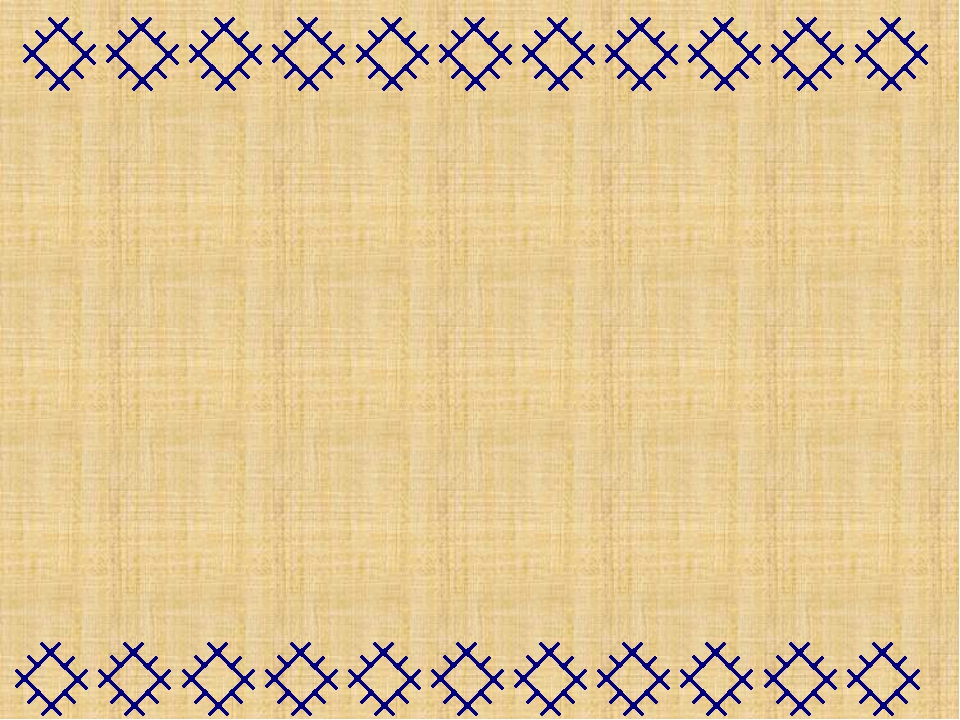 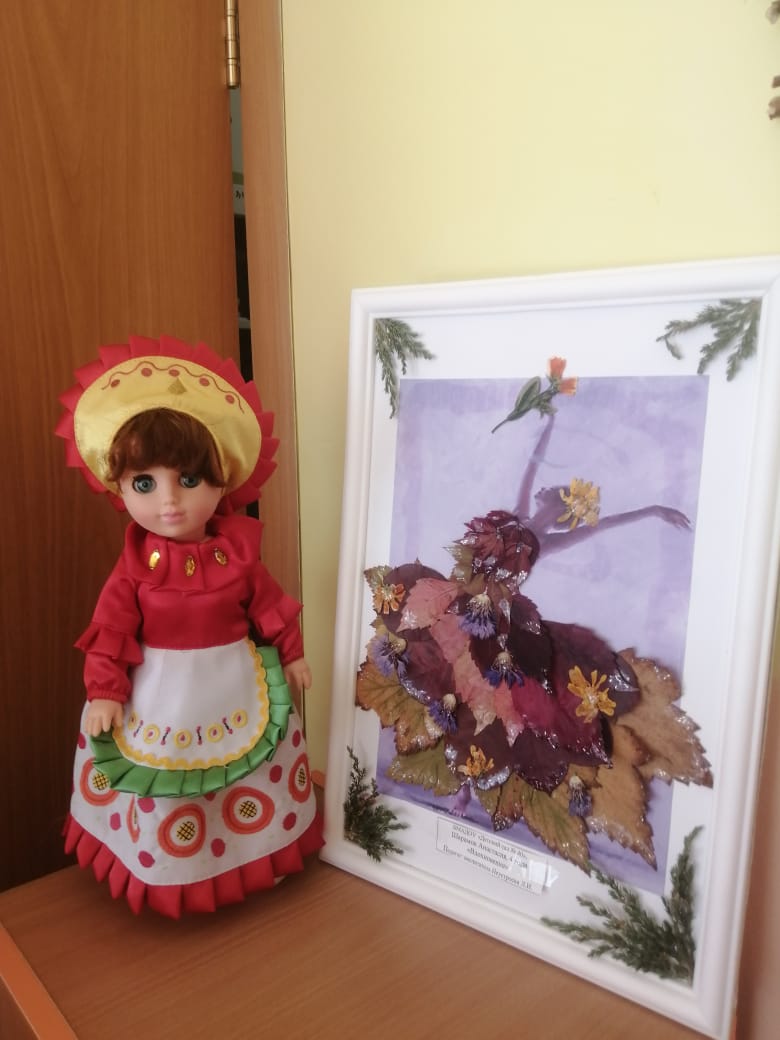 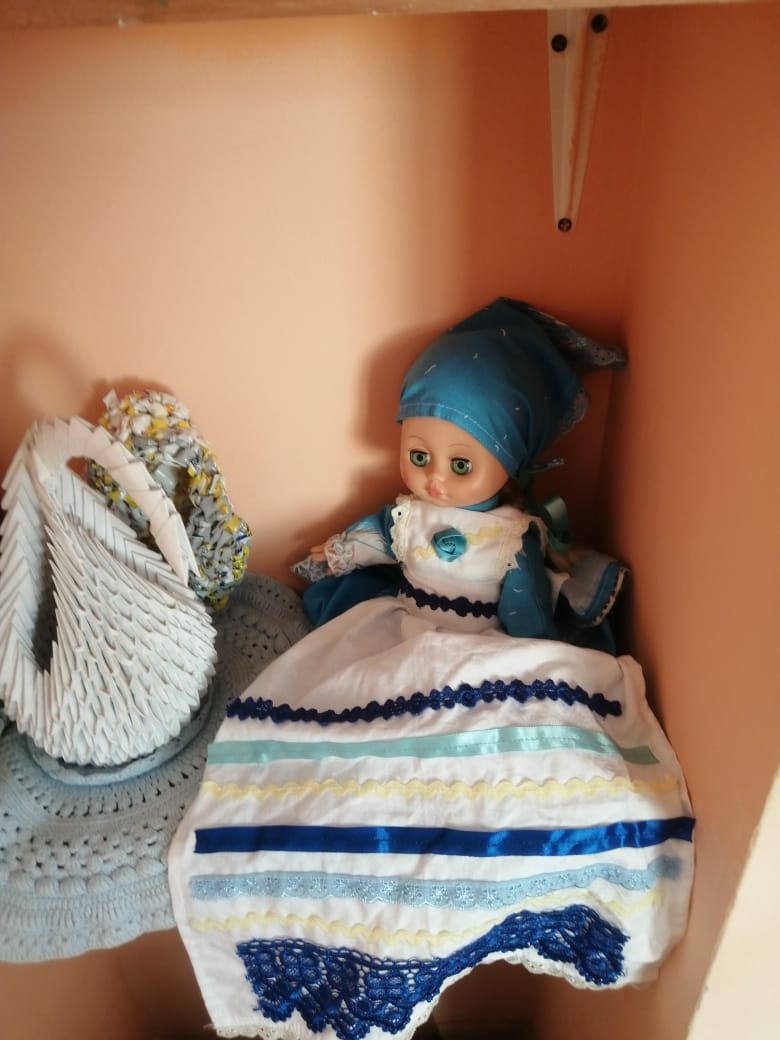 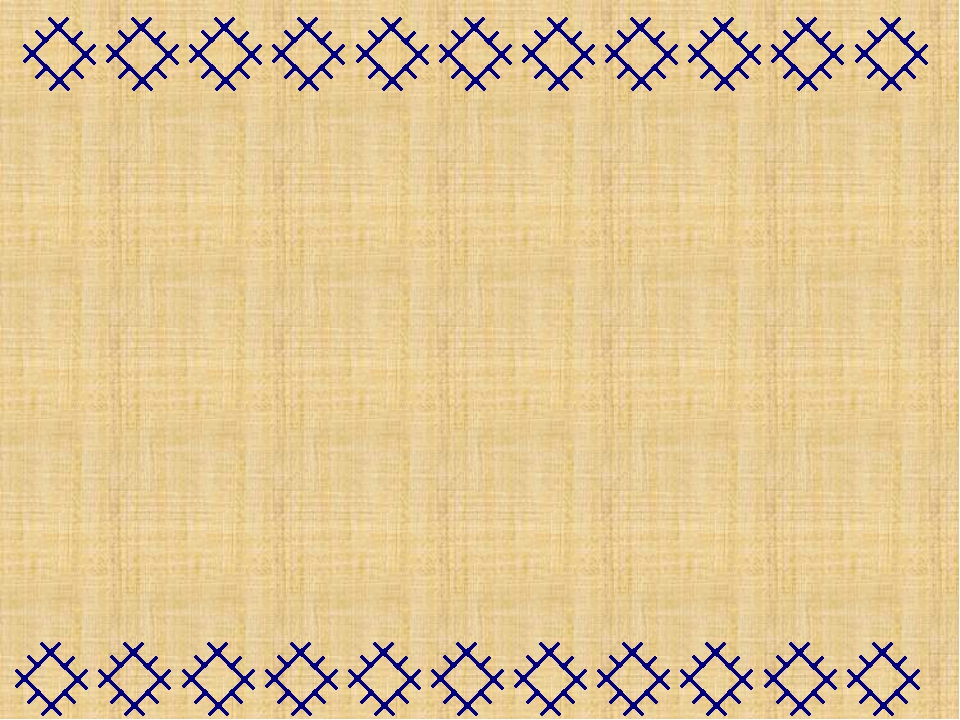 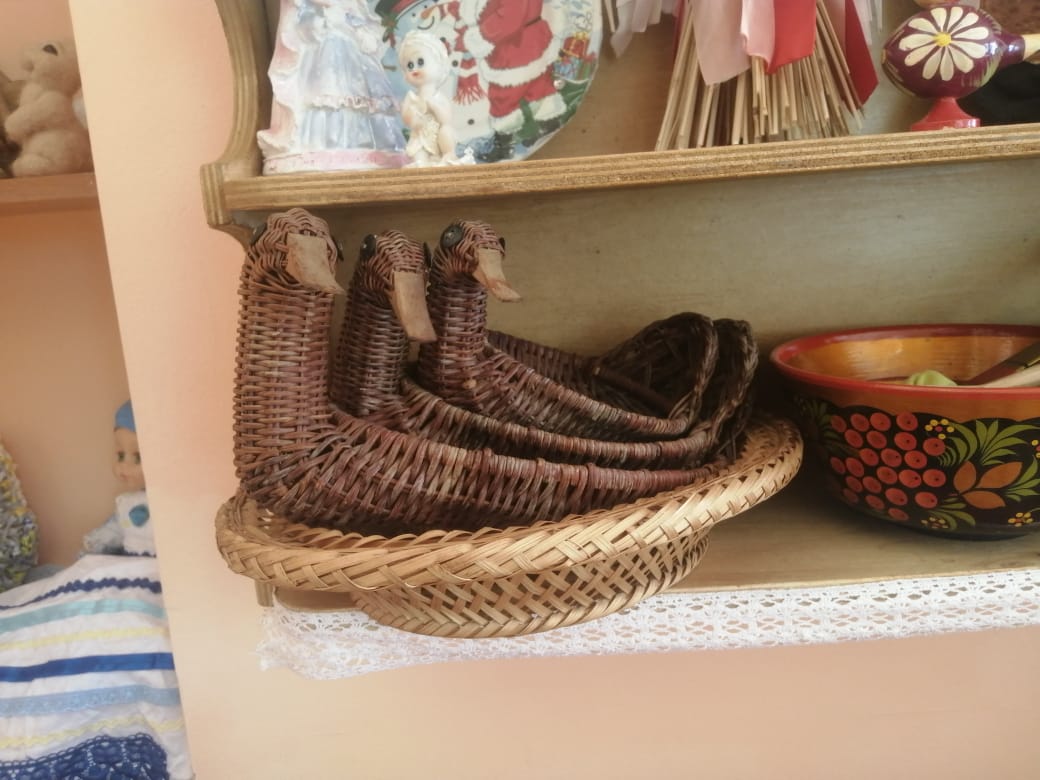 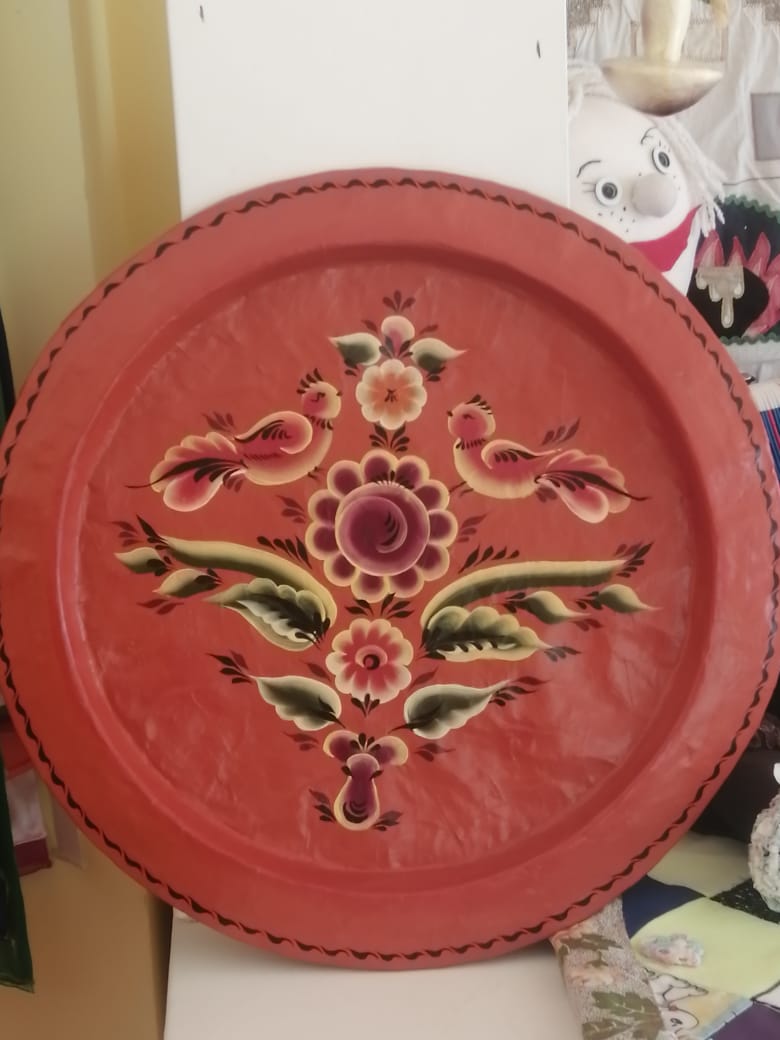 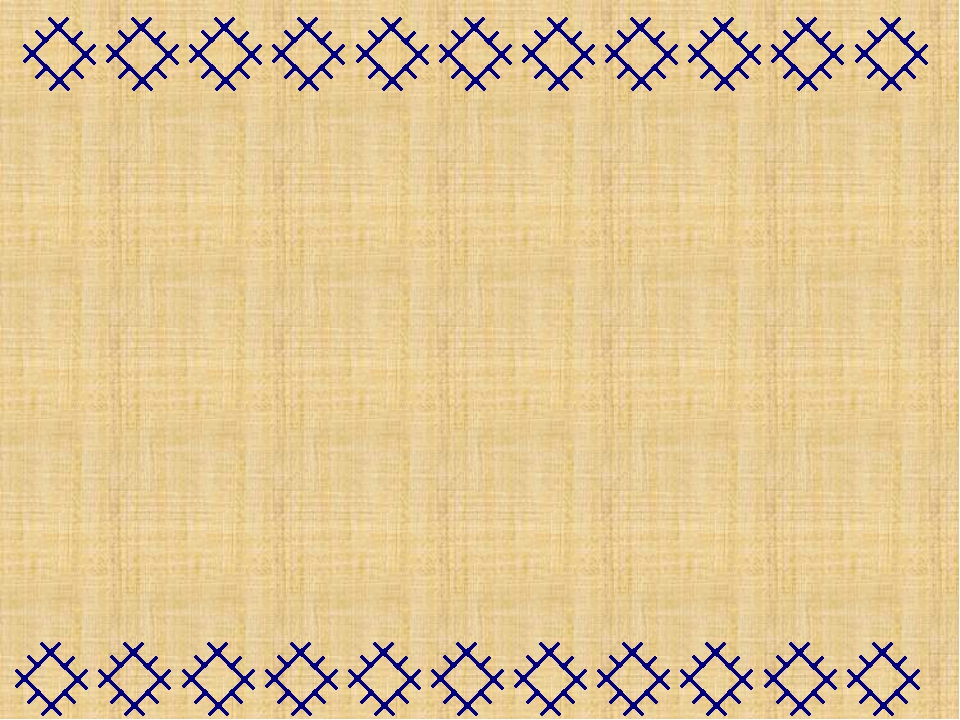 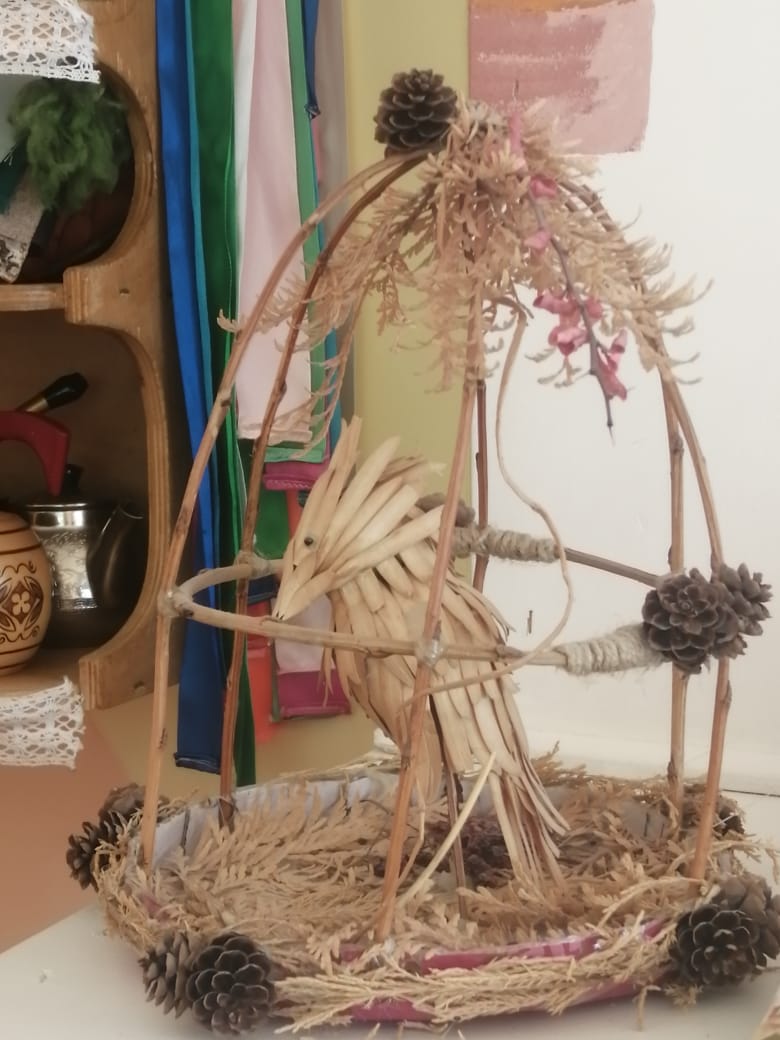 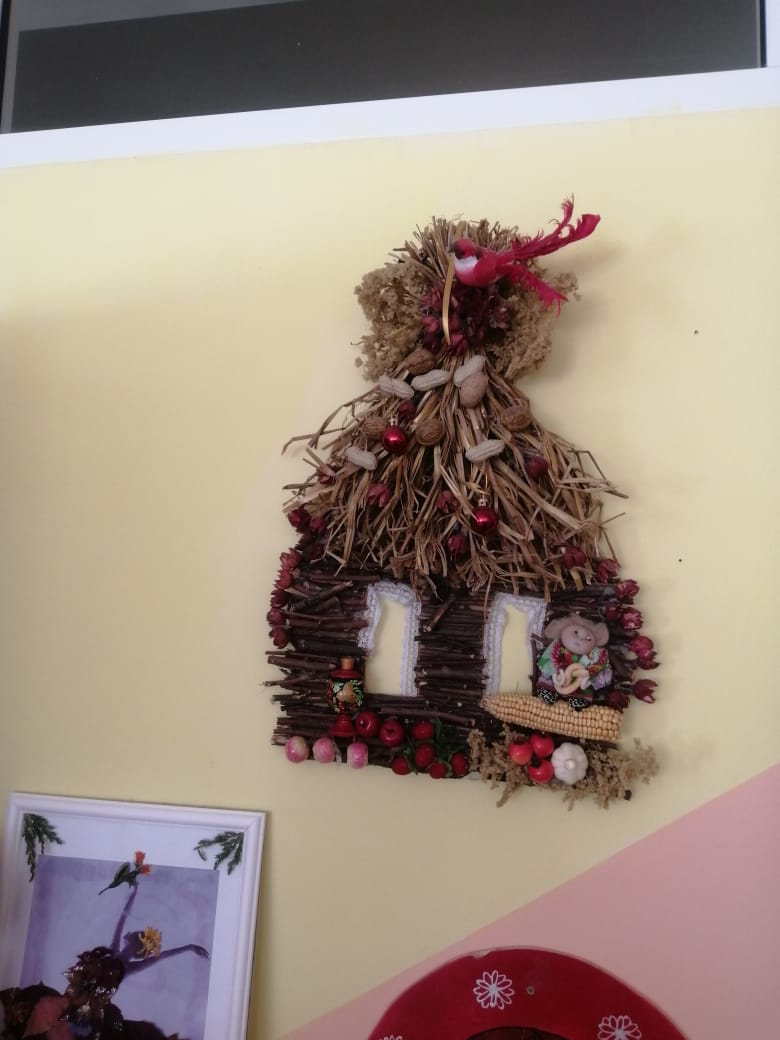 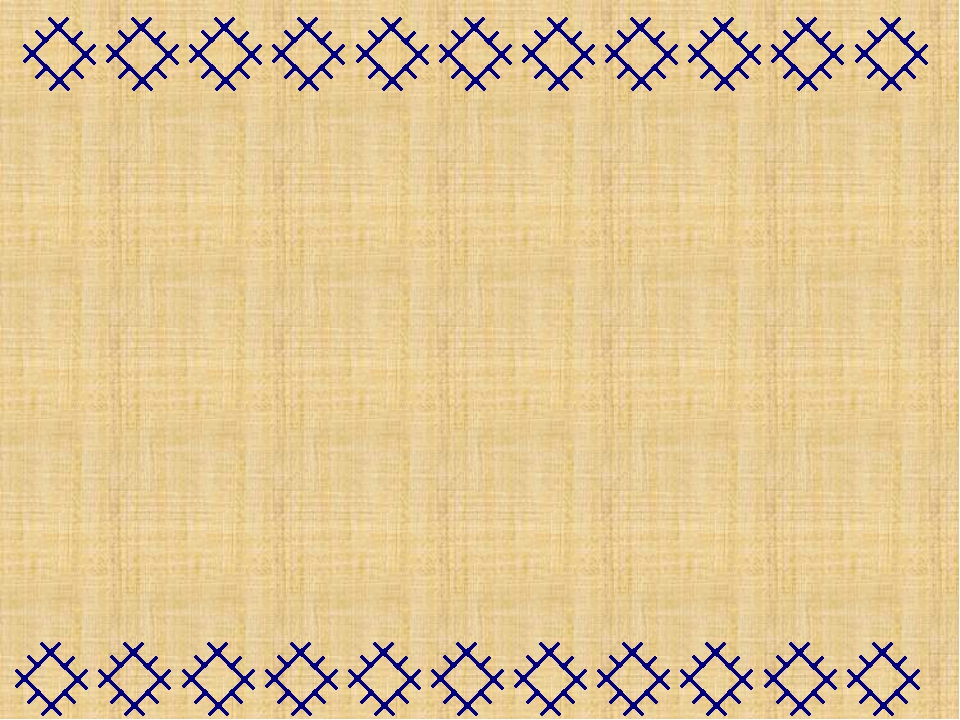 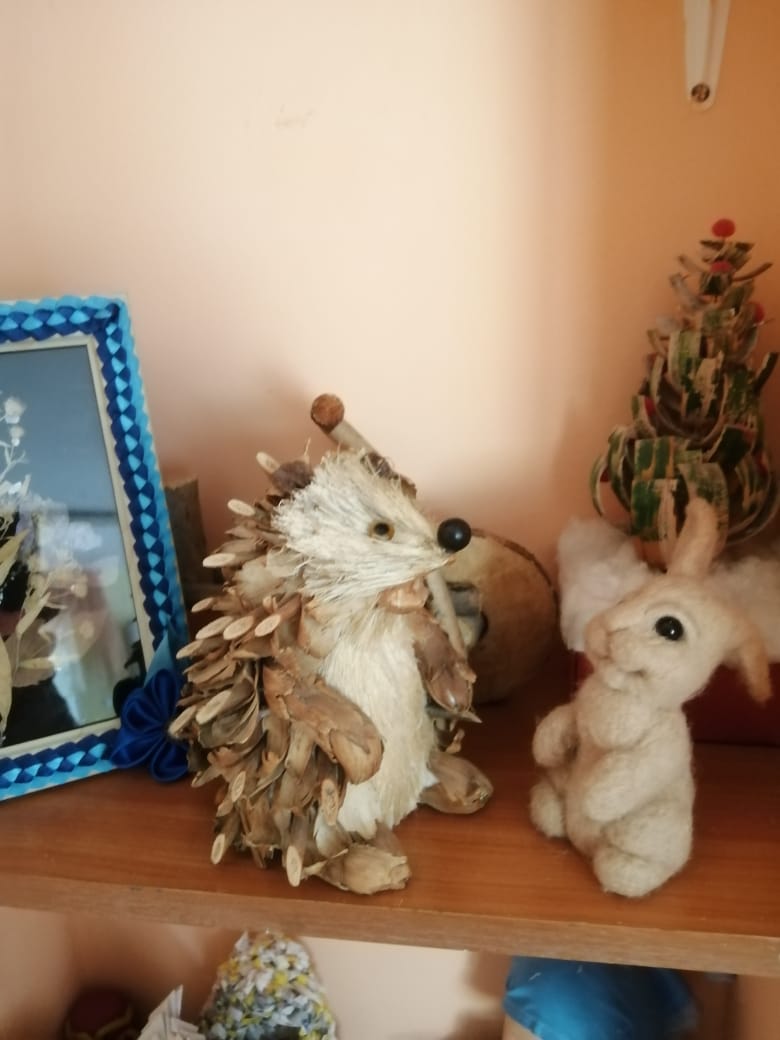 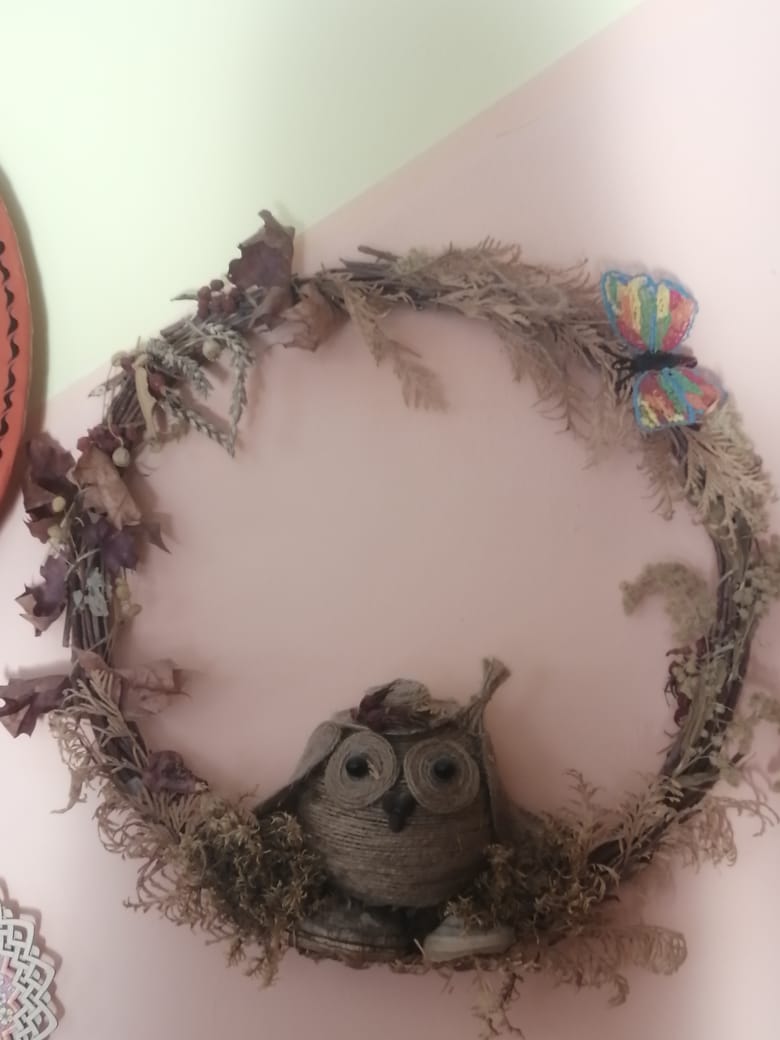 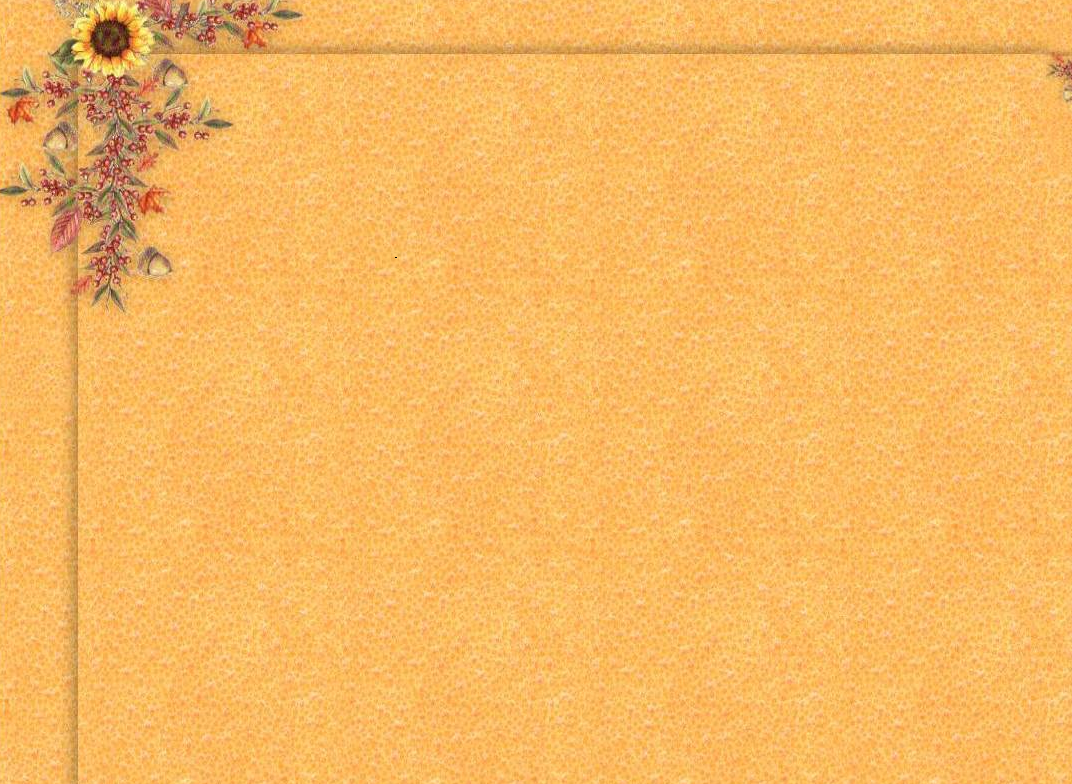 Спасибо за внимание!
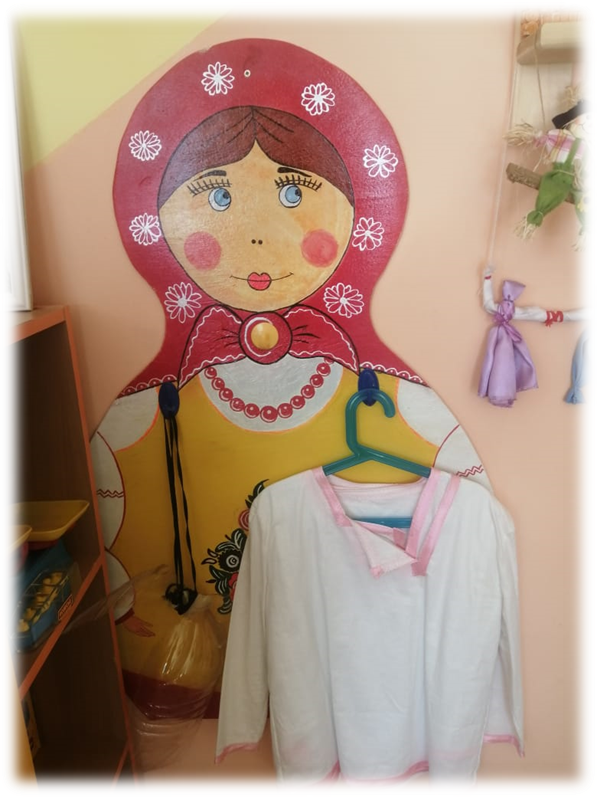